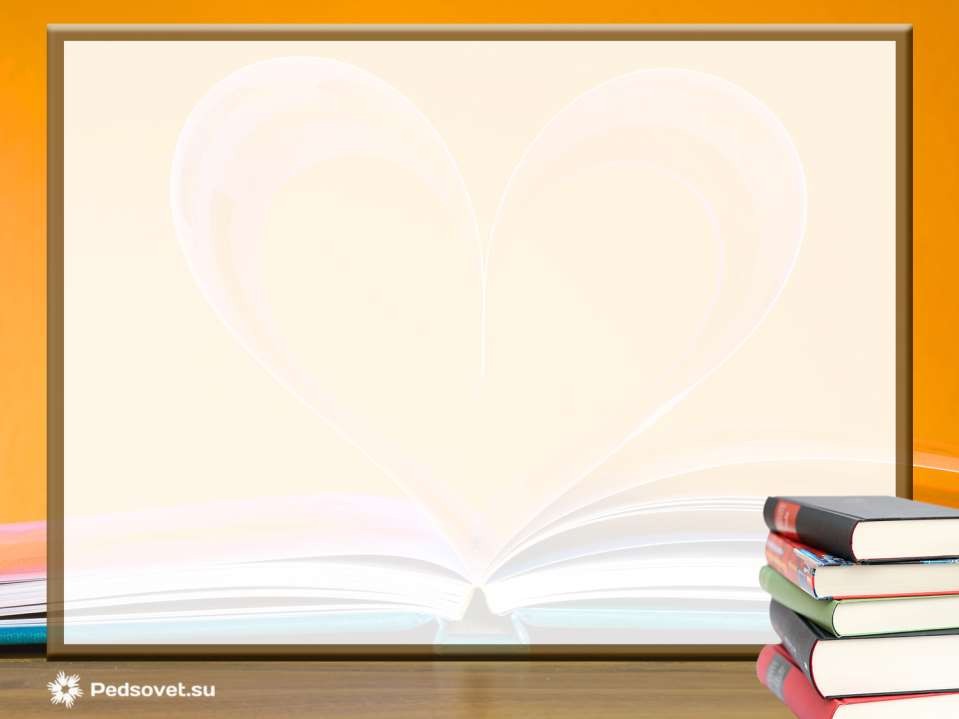 Особенности организации и проведения ГИА - 11 в 2025 году
Нормативно- правовая база
1.Закон от 29.12.2012 г. №273-ФЗ (ст. 53,19,30)
«Об образовании в РФ»
2. Приказ Министерства просвещения Российской Федерации, Федеральной службы по надзору в сфере образования и науки от 04.04.2023 № 233/552"Об утверждении Порядка проведения государственной итоговой аттестации по образовательным программам среднего общего образования"(Зарегистрирован 15.05.2023 № 73314)
3. Приказ Министерства просвещения Российской Федерации, Федеральной службы по надзору в сфере образования и науки от 11.11.2024 № 787/2089 «Об утверждении единого расписания и продолжительности проведения единого государственного экзамена по каждому учебному предмету, требований к использованию средств обучения и воспитания при его проведении в 2025 году». Зарегистрирован 10.12.2024 № 80515
Нормативно- правовая база
4. Приказ Рособрнадзора № 871 от 11.08.2022 г. «Об утверждении Порядка разработки, использования и хранения контрольных измерительных материалов при проведении государственной итоговой аттестации по образовательным программам основного общего образования и Порядка разработки, использования и хранения контрольных измерительных материалов при проведении государственной итоговой аттестации по образовательным программам среднего общего образования»
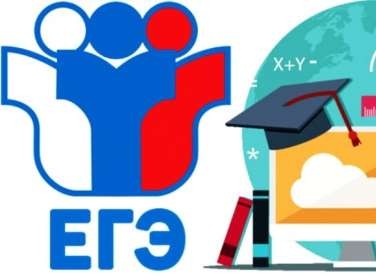 Единый государственный экзамен (ЕГЭ) – это  основная форма государственной
(итоговой) аттестации выпускников школ
Российской Федерации.
ИС-11-итоговое сочинение
ГЭК — государственная экзаменационная комиссия
ППЭ — пункт приема экзамена
ОВЗ — ограниченные возможности здоровья
РЦОИ — региональный центр обработки информации
ГВЭ -государственный выпускной экзамен
Особенности ЕГЭ
единые правила проведения

единое расписание

использование заданий стандартизированной
формы (КИМ)

	использование специальных бланков для  оформления ответов на задания

	проведение письменно на русском языке (за  исключением ЕГЭ по иностранным языкам)
Участники ЕГЭ-
обучающиеся, освоившие основные  общеобразовательные программы
среднего (полного) общего образования и
допущенные в установленном порядке к  государственной (итоговой) аттестации  (выпускники текущего года).
К прохождению ГИА допускаются обучающиеся, не  имеющие академической задолженности по всем  предметам и получившие «зачёт» за итоговое сочинение.
Заявление на участие в ЕГЭ
с указанием предметов, которые выпускник  собирается сдавать, необходимо подать
не позднее 1 февраля.
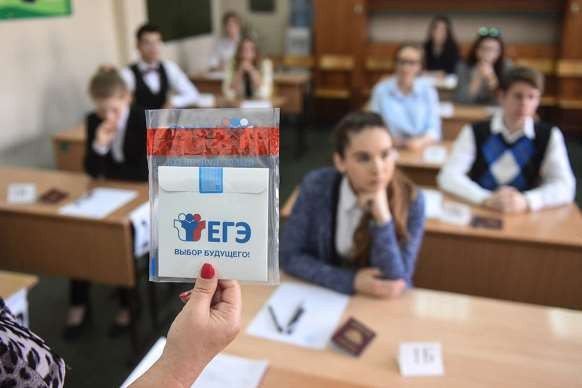 Бланки ЕГЭ являются односторонней машиночитаемой формой, заполняются строго в соответствии с инструкцией чёрной гелевой ,капиллярной ручкой .
Инструктаж по заполнению бланков ЕГЭ с обучающимися проводится отдельно.
Для получения аттестата выпускники текущего года  сдают обязательные предметы – русский язык и  математику.

Сдать можно любое количество предметов из списка.
Предметы ЕГЭ
Русский язык
Математика
Физика
Химия
Биология
География
История
Информатика и ИКТ
Английский язык
Литература
Обществознание
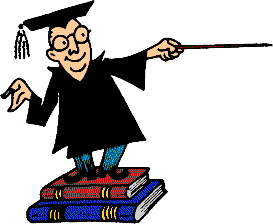 Особенности ЕГЭ по математике - выбор базы ИЛИ
профиля
Оценивается по 5-ти балльной шкале, учитывается при
получении аттестата о среднем общем образовании

База
Оценивается по 100-балльной шкале, учитываются при  получении аттестата, могут быть использованы в
качестве вступительных испытаний при поступлении в
ВУЗ
Профиль
Продолжительность ЕГЭ в 2025 году
Физика, биология, литература, информатика, профильная математика — 3 часа 55 минут (235 минут). 
Русский язык, история, химия, обществознание — 3 часа 30 минут (210 минут). 
Базовая математика, география — 3 часа (180 минут). 
Письменная часть экзаменов по иностранным языкам (английский, немецкий, французский, испанский) — 3 часа 10 минут (190 минут). 
Устная часть экзаменов по иностранным языкам (английский, немецкий, французский, испанский) — 17 минут, по китайскому языку — 14 минут. 
Отсчёт времени начинается с того момента, когда заполнены необходимые бланки и распечатаны КИМы. Обычно это добавляет к общему хронометражу экзамена 30–40 минут.
Минимальные баллы ЕГЭ в 2025 году
Для получения аттестата (для предметов по выбору- «минимальный порог»):
русский язык — 24 балла; 
математика (профильный уровень) — 27 баллов; 
математика (базовый уровень) — оценка «3» ставится при 5 баллах (но это отдельная шкала «сдал/не сдал», не 100-балльная); 
физика — 36 баллов; 
химия — 36 баллов; 
биология — 36 баллов; 
обществознание — 42 балла; 
история — 32 балла; 
литература — 32 балла; 
география — 37 баллов; 
иностранные языки (английский, немецкий, французский, испанский, китайский) — 22 балла; 
информатика и ИКТ — 40 баллов.
Минимальные баллы ЕГЭ в 2025 году
Для поступления в вуз:
русский язык — 36 баллов; 
математика (профиль) — 27 баллов; 
физика — 36 баллов; 
химия — 36 баллов; 
биология — 36 баллов; 
география — 37 баллов; 
литература — 32 балла; 
обществознание — 42 балла; 
история — 32 балла; 
иностранные языки — 22 балла; 
информатика и ИКТ — 40 баллов.
В день проведения экзамена запрещается:
участникам экзаменов – иметь при себе уведомление  о регистрации на экзамены,
	средства связи, электронно-вычислительную технику,  фото-, аудио и видеоаппаратуру, справочные
материалы, письменные заметки и иные средства  хранения и передачи информации;
выносить из аудиторий и ППЭ ЭМ на бумажном или  электронном носителях (за исключением случая  перехода из аудитории подготовки в аудиторию
проведения при проведении экзамена по иностранным  языкам раздел «Говорение»),
фотографировать или переписывать задания ЭМ;
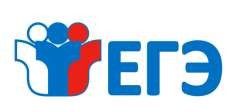 Лица, допустившие нарушение
устанавливаемого порядка проведения ГИА,
удаляются с экзамена!
Пересдача возможна  ТОЛЬКО через год!
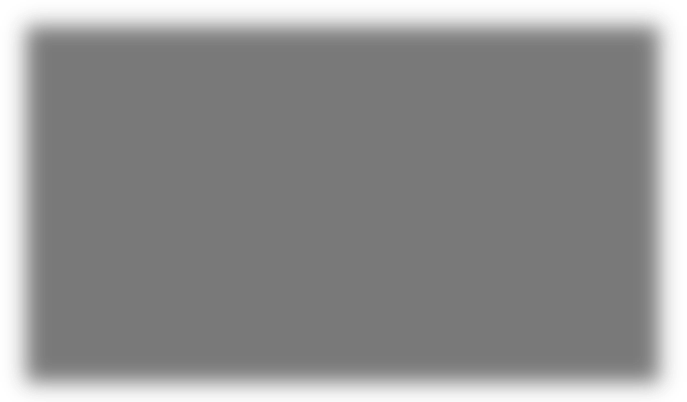 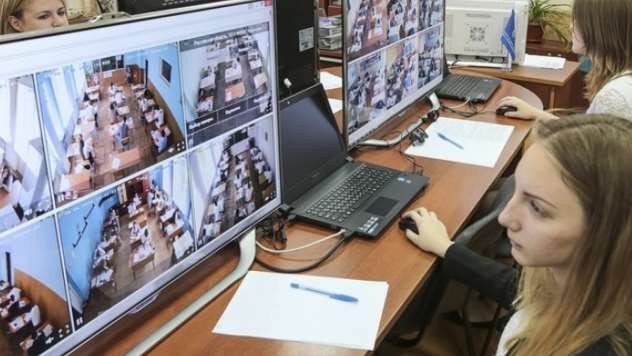 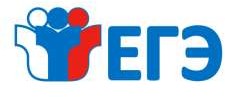 Если обучающийся по состоянию здоровья не может  завершить выполнение экзаменационной работы, то  он досрочно покидает аудиторию.
Экзамен может быть пересдан в резервные дни.
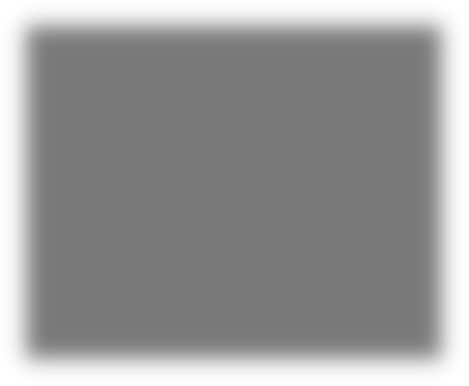 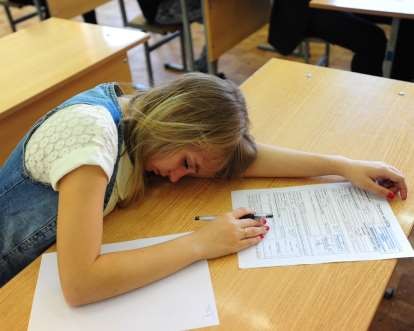 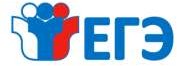 Во время экзамена участники экзамена имеют право
выходить из аудитории и перемещаться по ППЭ только в  сопровождении одного из организаторов вне аудитории.
	При выходе из аудитории участники экзамена оставляют  документ, удостоверяющий личность, ЭМ, письменные  принадлежности и листы бумаги для черновиков со  штампом образовательной организации, на базе которой  организован ППЭ, на рабочем столе, а организатор  проверяет комплектность оставленных ЭМ и количество  листов бумаги для черновиков.
Каждый выход участника экзамена из аудитории
фиксируется организаторами в ведомости учёта времени
отсутствия участников экзамена в аудитории
Если один и тот же участник экзамена выходит  несколько раз, то каждый его выход фиксируется в  ведомости в новой строке.
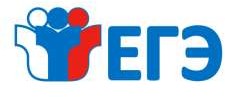 В продолжительность экзаменов не включается время,  выделенное на подготовительные мероприятия
(инструктаж, заполнение регистрационных бланков и  т.д.)
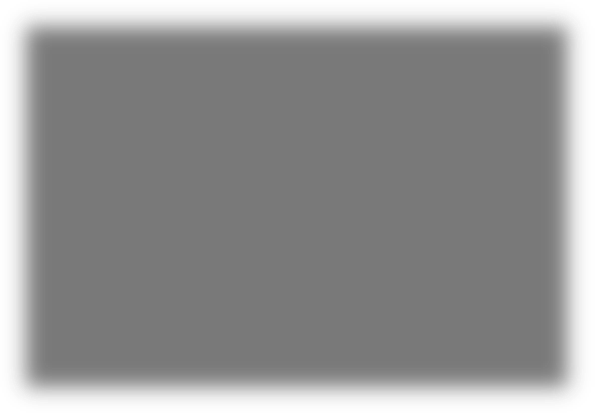 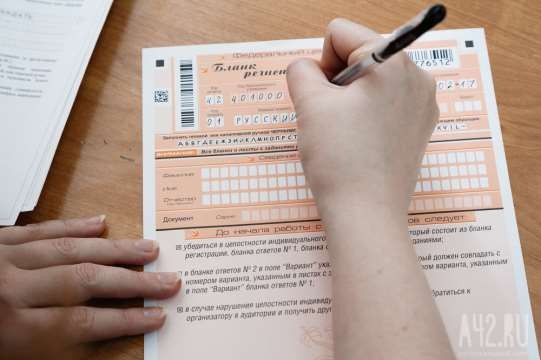 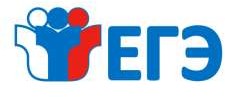 Печать КИМ будет производиться в  аудитории!
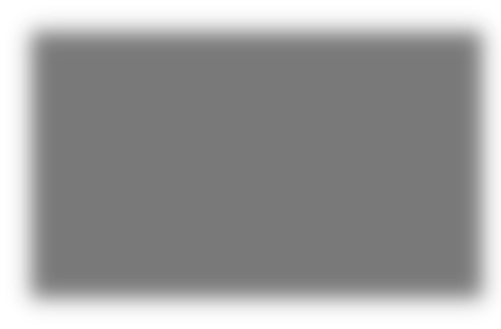 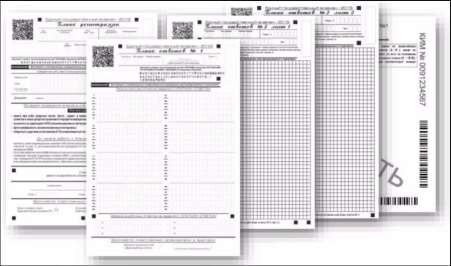 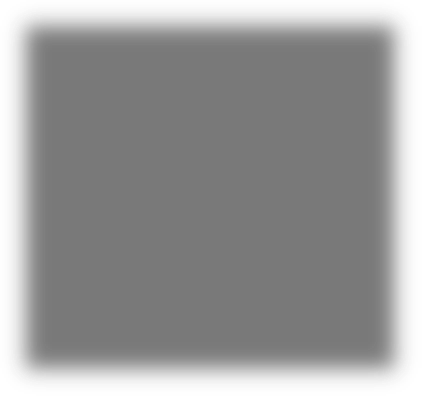 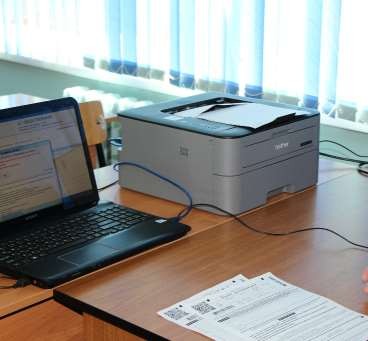 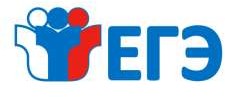 Прием и рассмотрение апелляций
Результаты  рассмотрения апелляции
По результатам рассмотрения апелляции количество выставленных баллов может быть изменено как в сторону увеличения, так и в сторону уменьшения.

Экзаменационная работа перепроверяется полностью, а не отдельная ее часть. 

Черновики, использованные на экзамене, в качестве материалов апелляции не рассматриваются.
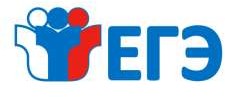 Получить информацию о результатах государственной  итоговой аттестации
вы можете:

 на официальном информационном портале единого  государственного экзамена :
ege.spb.ru
В личном кабинете (вход по паспортным данным и фио)
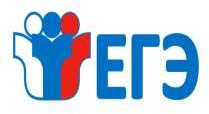 Информационные ресурсы
fipi.ru - Федеральный институт педагогических
измерений
ege.edu.ru	- Официальный информационный  ЕГЭ
портал
obrnadzor.gov.ru - Федеральная служба	по надзору	в  сфере	образования и науки
mon.gov.ru - Министерство образования и науки  Российской Федерации
4ege.ru
nevarono.spb.ru-сайт ОО Невского района
 school268.spb.ru-сайт ГБОУ Школа № 268
Информационные ресурсы
http://nevarono.spb.ru/ege.html - страница ГИА на сайте ИМЦ Невского района.
http://gmpmpk.ru/gia - Порядок обращения в Центральную психолого-медико-педагогическую комиссию для получения рекомендаций по проведению государственной итоговой аттестации.
http://www.nevapmsc.ru/ -
о деятельности Центра психолого-педагогической, медицинской и социальной помощи Невского района
Контакты
ГБОУ Школа № 268
Заместитель директора по УВР
Троицкая Алла Валентиновна   каб.204
(телефон 8(981)130-52-82)
Приемные дни: вторник, четверг 14.00-17.00(по предварительной записи)
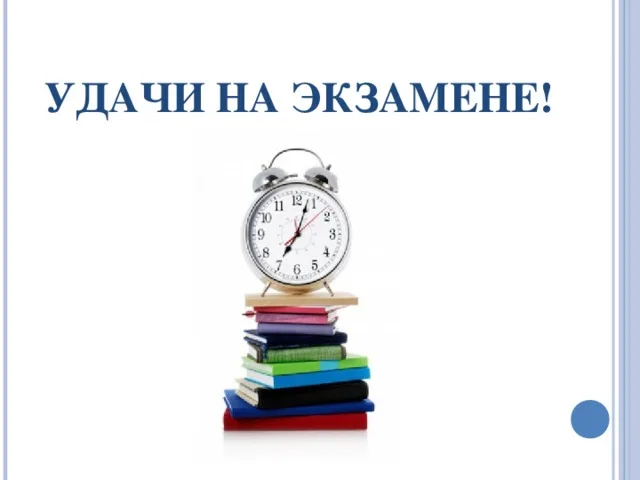